EllsworthSeptember 25, 2021
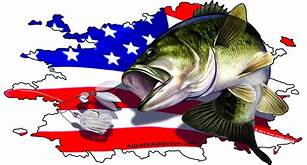 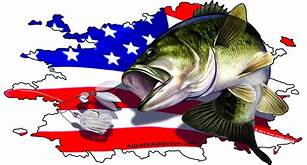 TEAM			# OF FISH		BIG BASS		WEIGHT			POINTS
G. GREEN/M. REEVES		5		3.44		14.55			66.55
R. CASTLEBERRY/J. CASTLEBERRY	5		4.94		14.52			65.52
M. MICHELSON/C. GOODWIN		5		2.76		12.26			62.26
C. PEET/J. FRYE		5		5.32		10.65			60.65
A. HOLLIMAN/K. BILLINGS		5		2.44		  8.67			56.67
B. SCOTT/J. COATS		4		1.91		  6.84			52.84
D. PHIPPS/D. PHIPPS		4		2.09		  6.27			51.27
R. ARNHART/G. ARNHART		2		4.70		  5.56			49.56
K. DAVENPORT/T. DAVENPORT	3		2.17		  4.08			47.08
J. DOWNS/R. DAY		2		1.58		  2.58			44.58
M. LANKFORD/J. LANKFORD		0		0.00		  0.00			  1.00
M. PIERCE/D. MILLER		0		0.00		  0.00			  1.00